Perkins – Mid Year Review
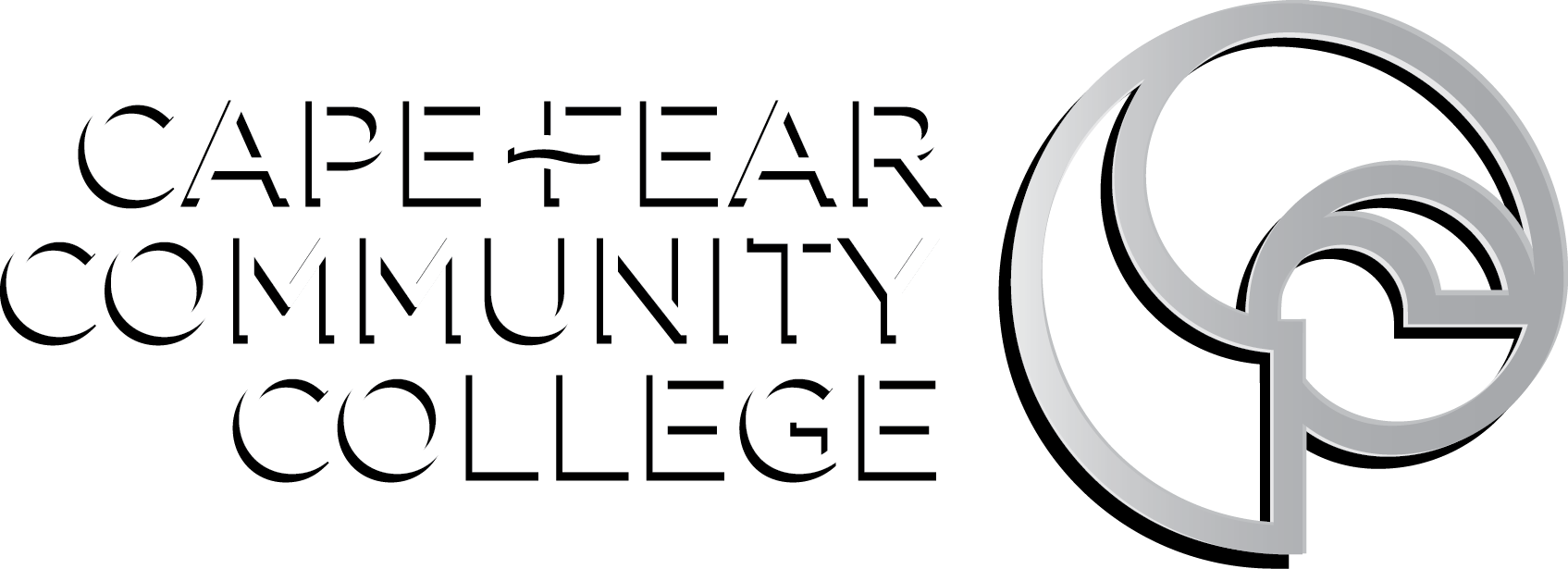 Mechatronics in Pender County Schools
Collaboration between CFCC and Pender County Schools. 
Currently have 11 students in classes located at CFCC Burgaw Campus.
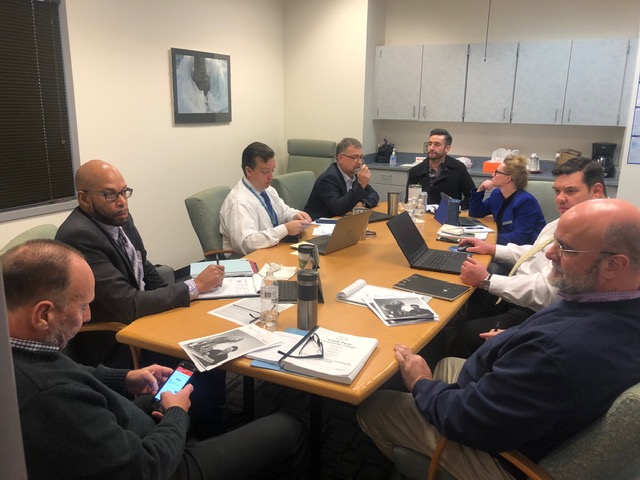 First Meeting December 2018
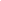 Student Lead Projects
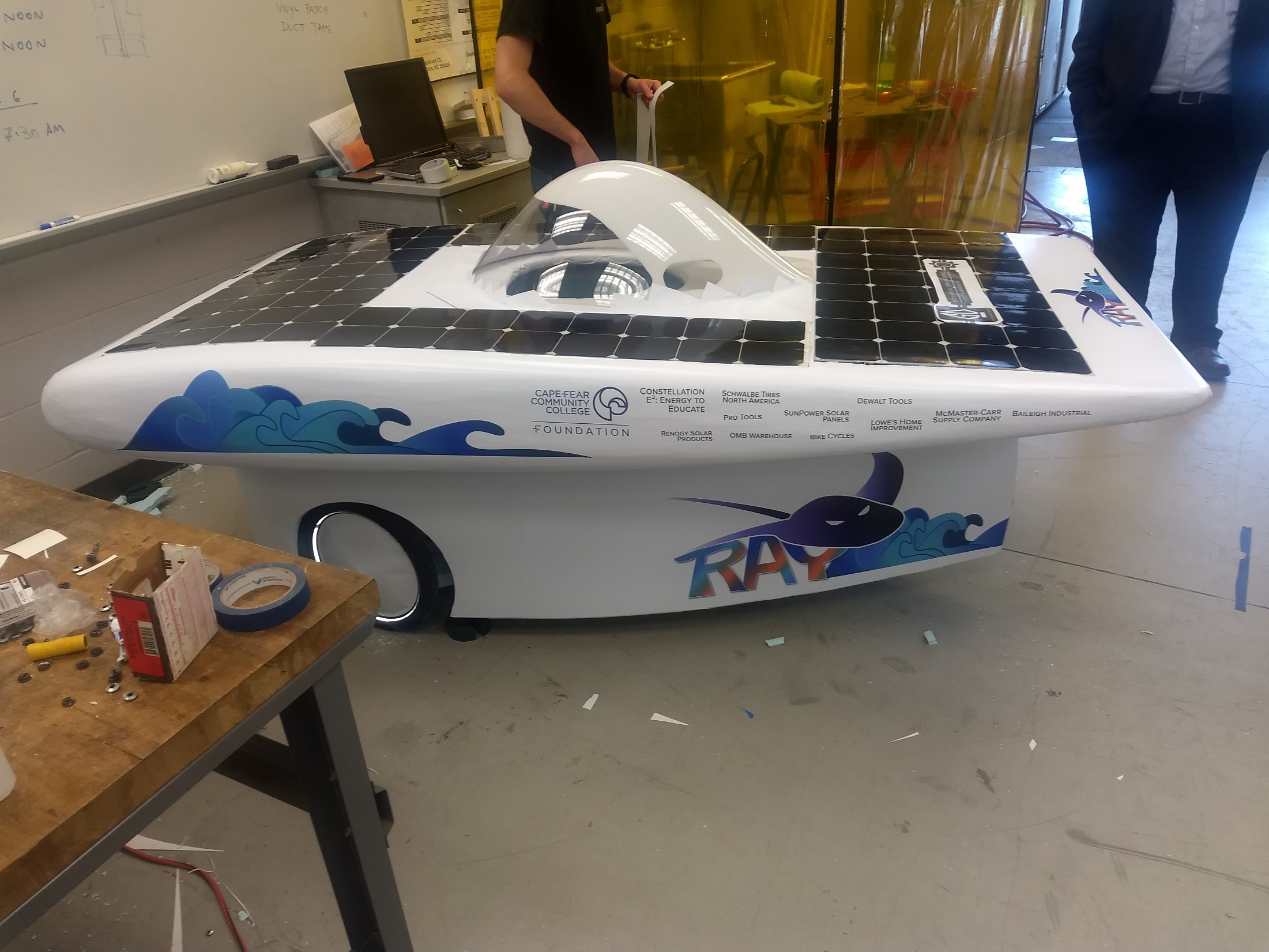 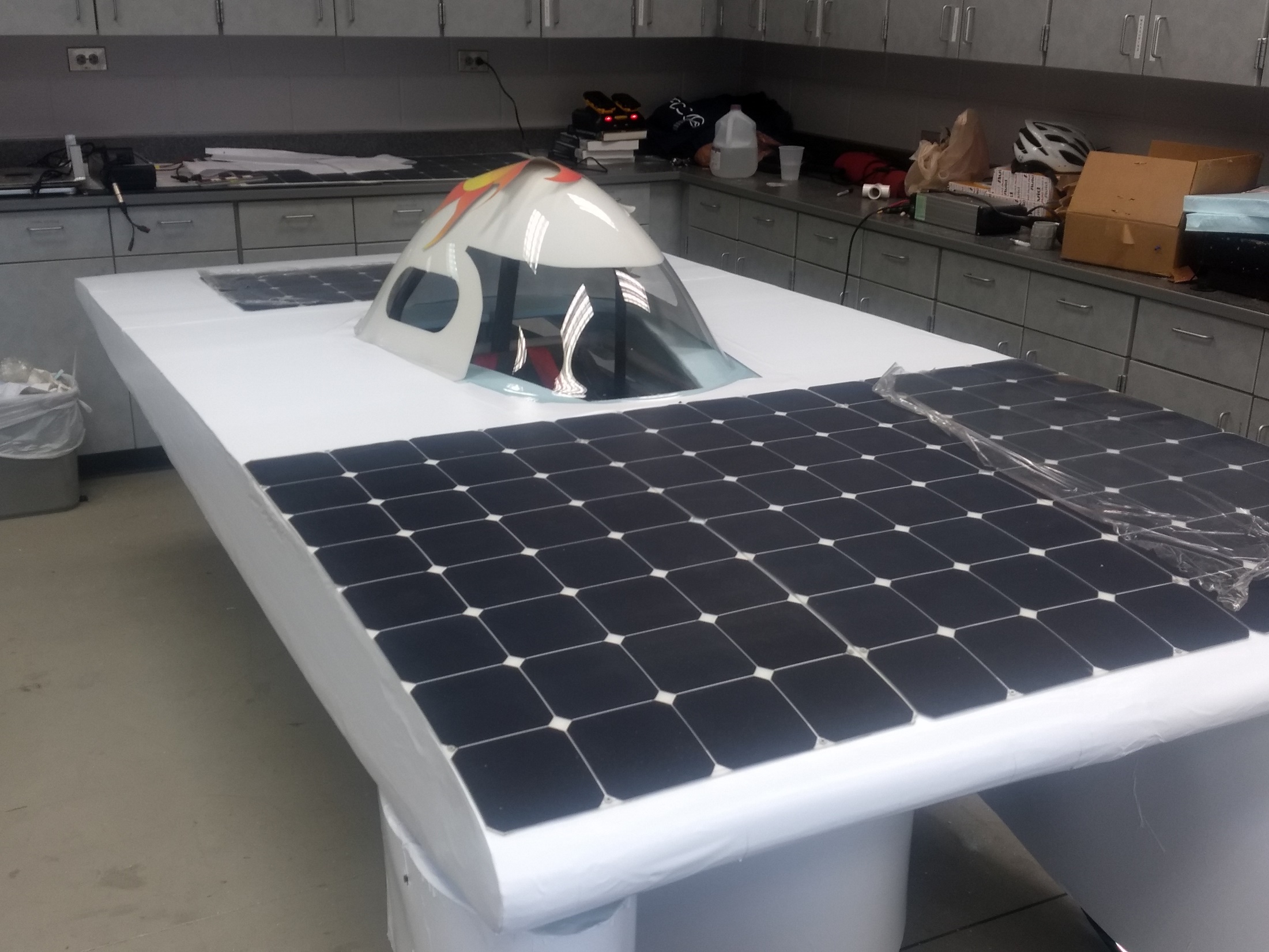 [Speaker Notes: Manufacturing day – Date Change
Wilmington Grill 
Low turnout]
Digital & Social Media Marketing
Low enrolled/High Demand
Targeted Programs:
Marine Technology
Mechatronics
Computer Integrated Machining
[Speaker Notes: Manufacturing day – Date Change
Wilmington Grill 
Low turnout]
Digital & Social Media Marketing
Inquiries compared to 2018

Mechatronics: 680% Increase. Enrollment went from 16 to 32.

Marine Technology: 245% Increase. Enrollment for 1st year students at capacity.

CIM: 0 to 34 Inquiries. Enrollment for 1st year students at capacity.
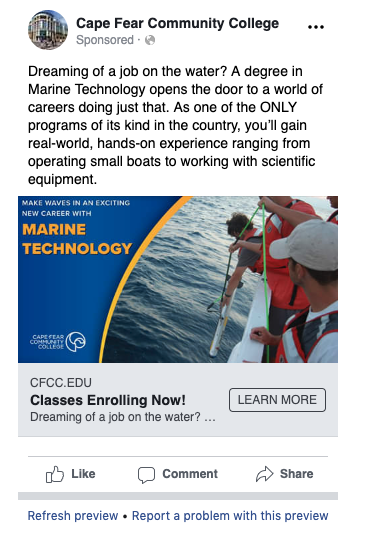 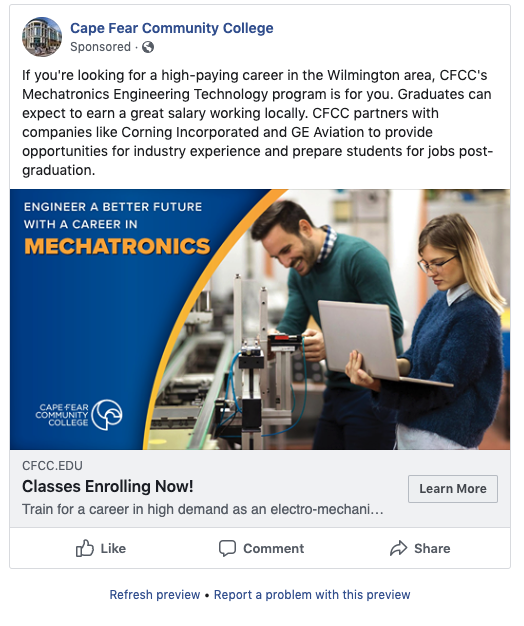 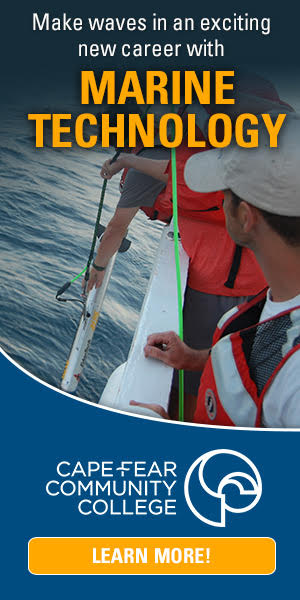 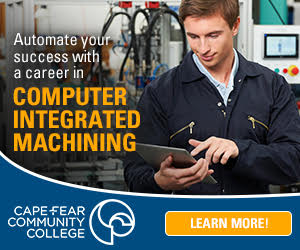 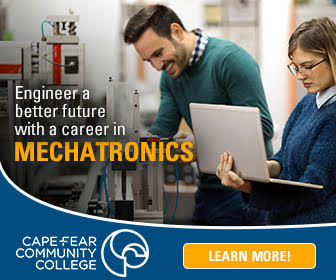 Hurricane Florence
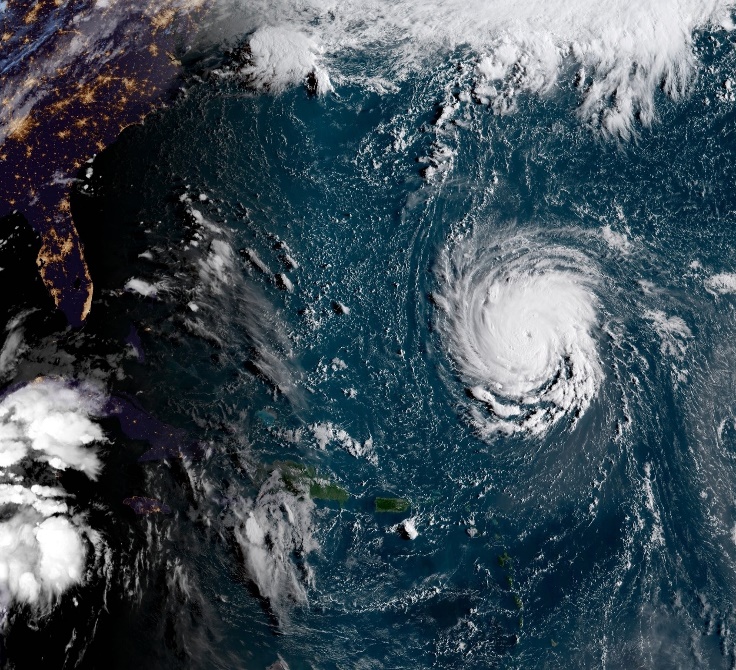 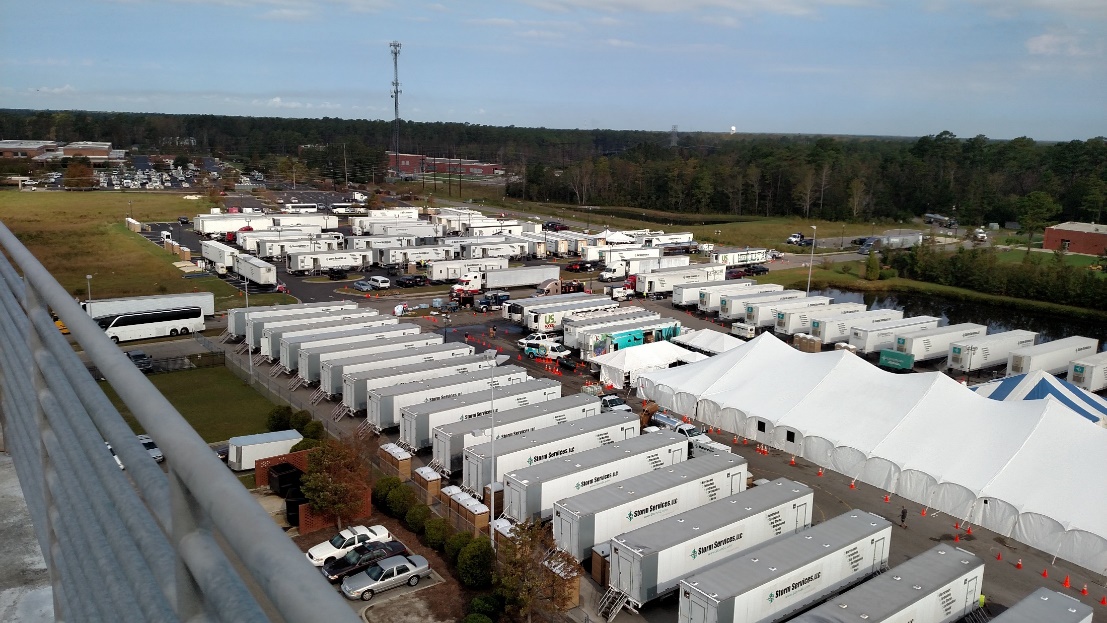 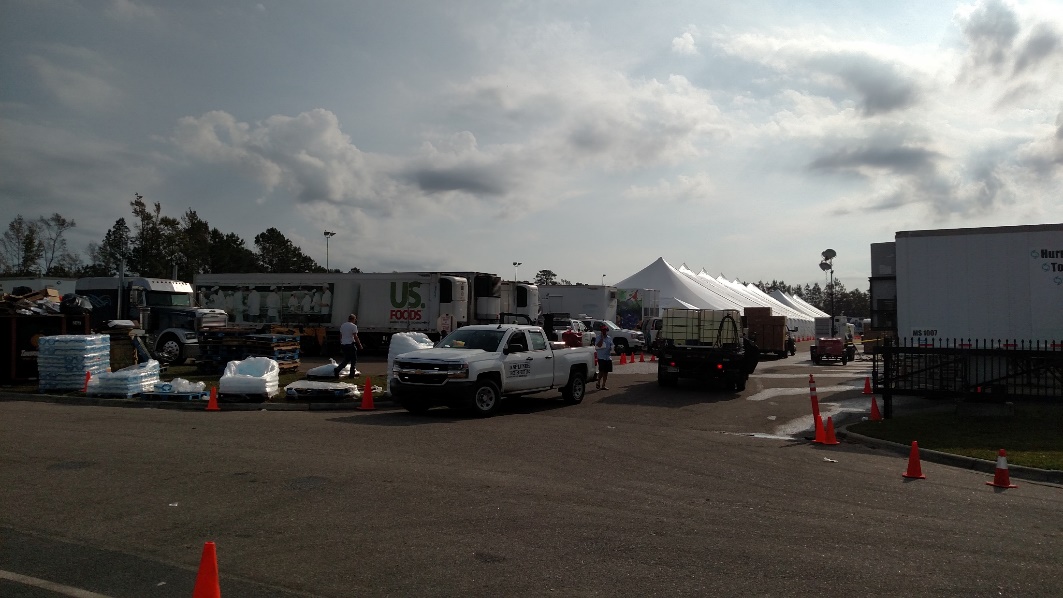 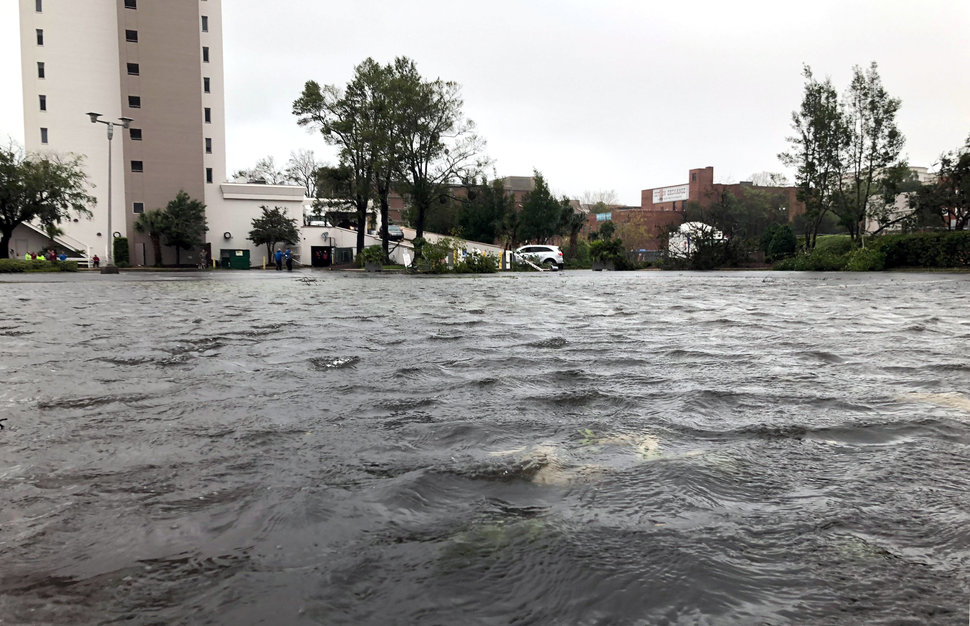 No Hurricanes 2019
[Speaker Notes: Duke Energy on campus
20 days out of school = 25% of the semester
Hardships on Students and Faculty
Over $1 million in Hurricane relief funds distributed to over 1000 students 
Pender country schools – Over 800 displaced many CFCC students.]
Any Questions?
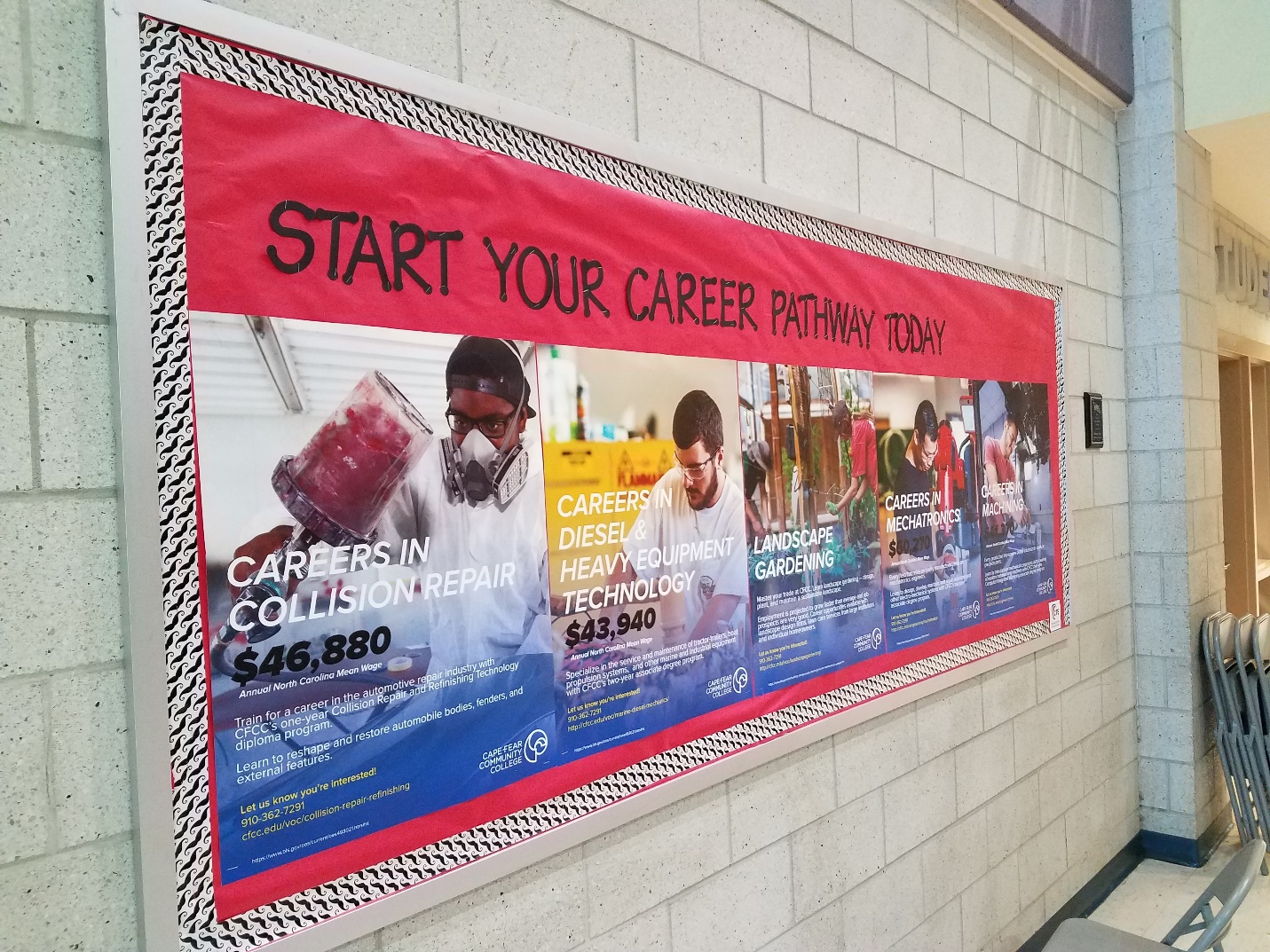